Экологическая экспедиция
“По следам цивилизации.”
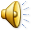 Все тесно связано вокруг.
   (Приметы мы не станем множить.)
   Цветок ты не заденешь вдруг,
   Чтобы звезды не потревожить.
А. Вознесенский
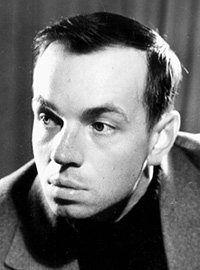 «Человек давно потерял способность предвидеть и предугадывать. Он найдет конец, разрушив Землю».

А. Швейцер
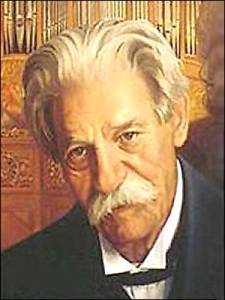 «Все мы пассажиры одного корабля по имени «Земля», значит, пересесть из него просто некуда. Вот потому то все жители должны сообща спасать свой общий дом ».
 
Антуан де Сент-Экзюпери
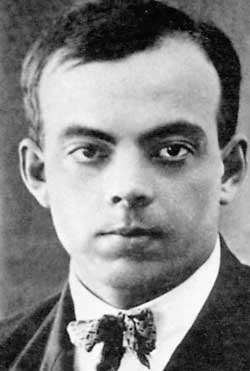 «Люди опомнитесь, узрите содеянное вами и ужаснитесь!»

С. Б. Лавров
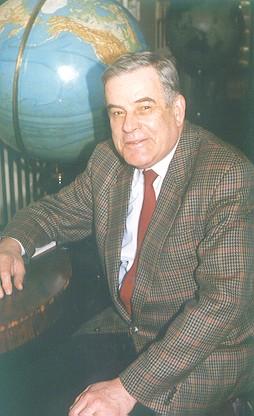 «Мы и сейчас ещё не поняли и не хотим понять, что животные, рыбы, птицы, растения без нас проживут, а вот нам без них не прожить и дня единого».
В. Астафьев
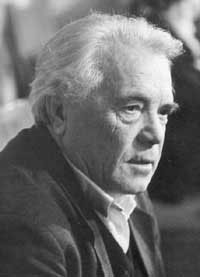 «Охранять природу  -  значит охранять Родину».

М. Пришвин
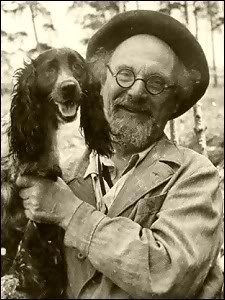 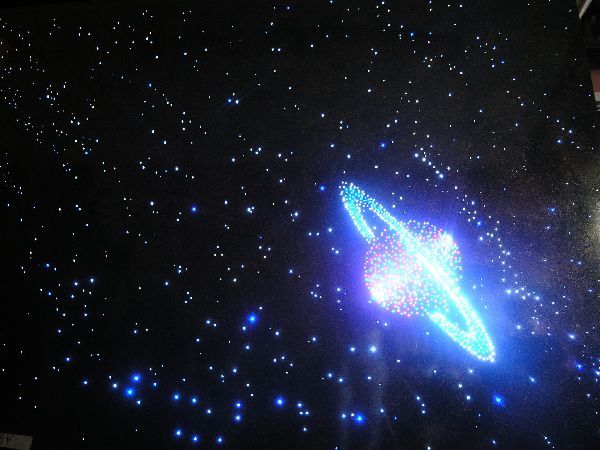 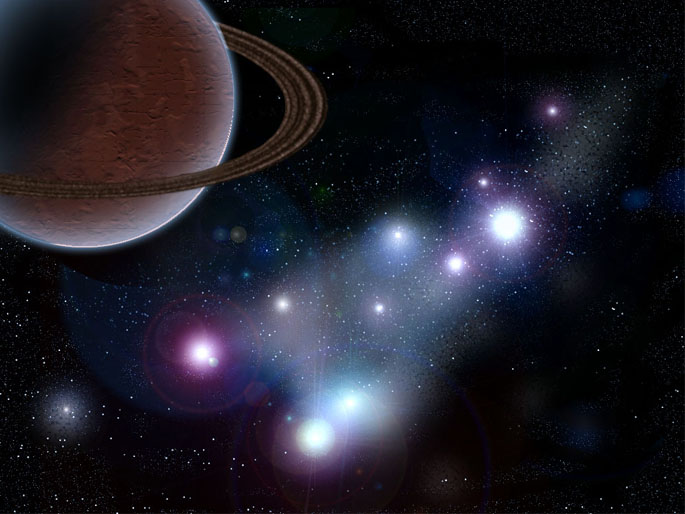 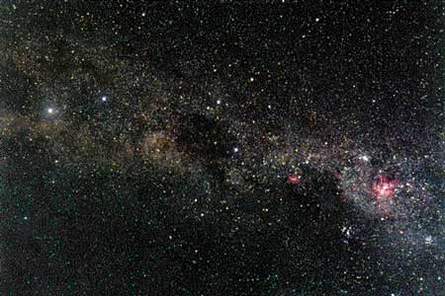 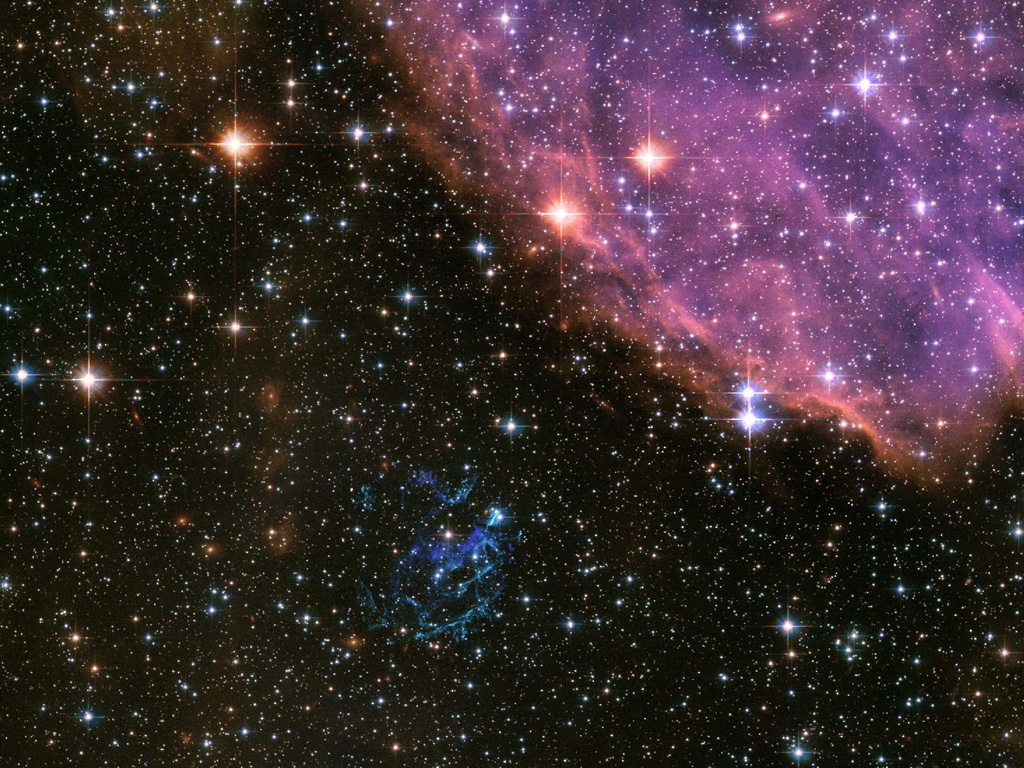 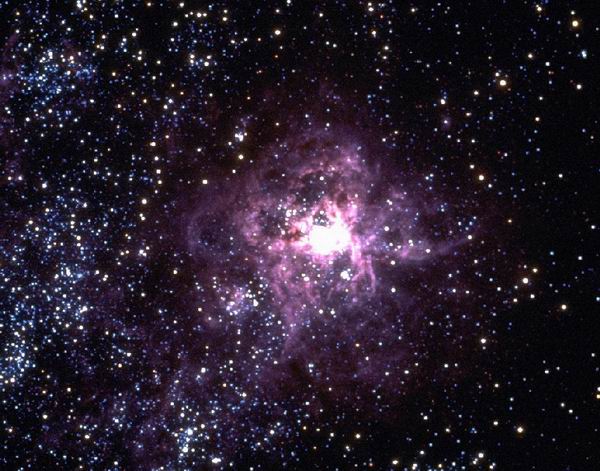 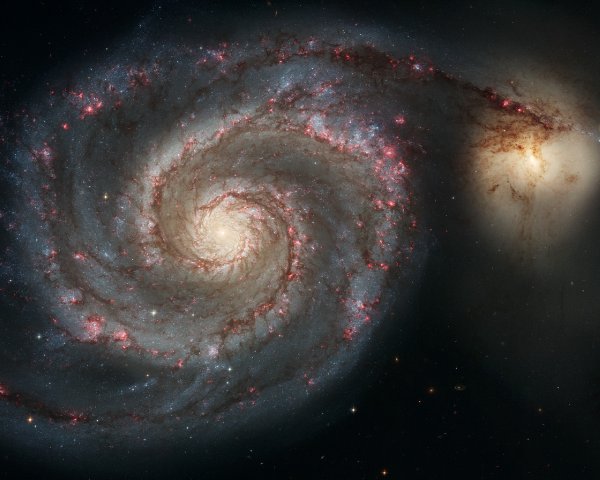 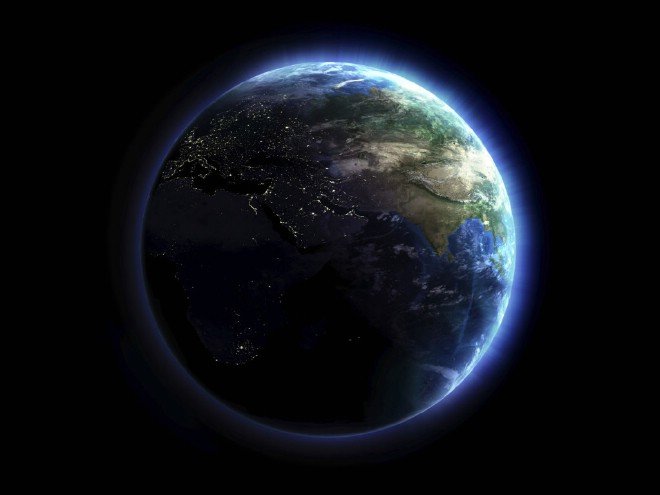 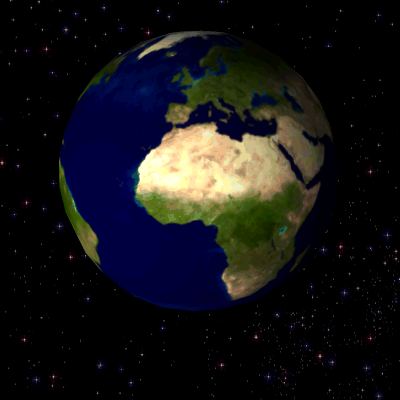 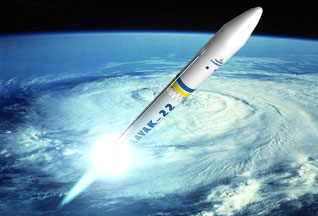 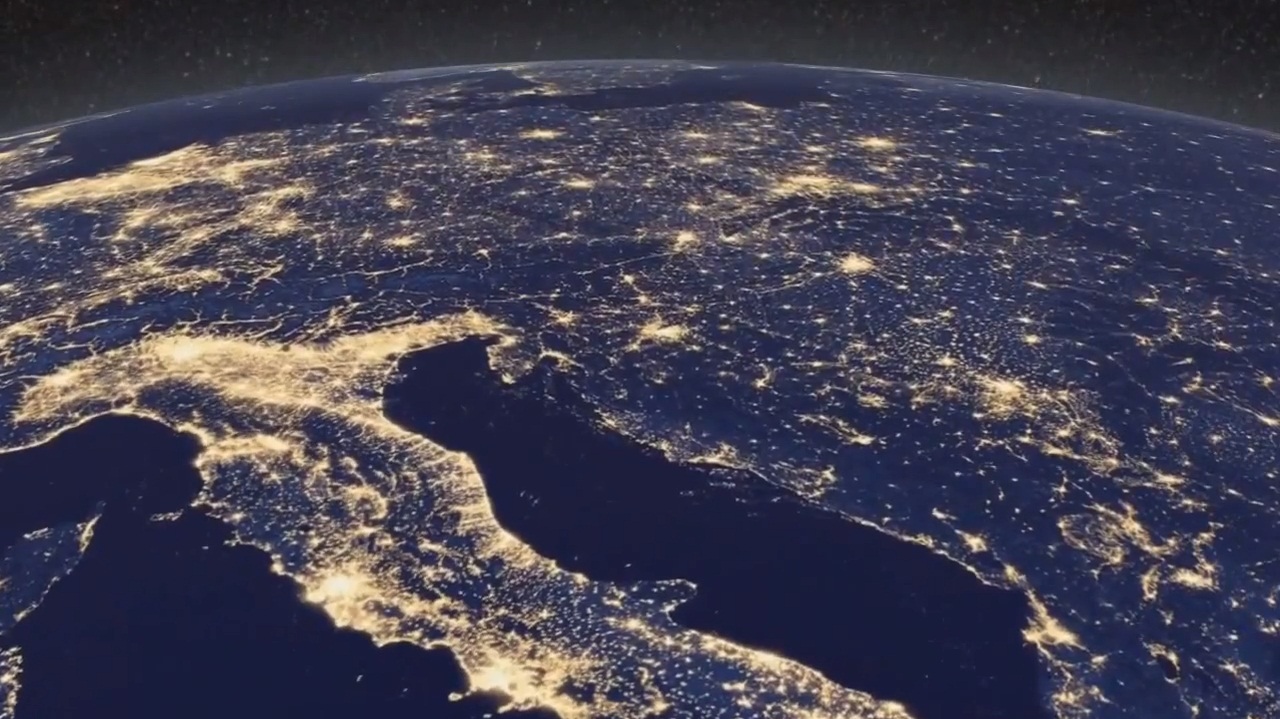 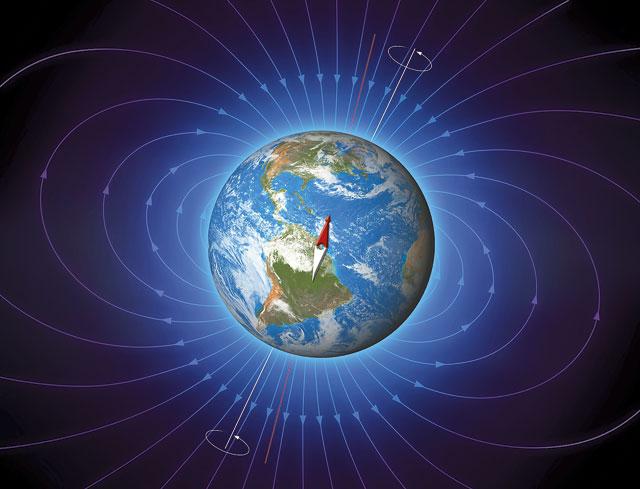 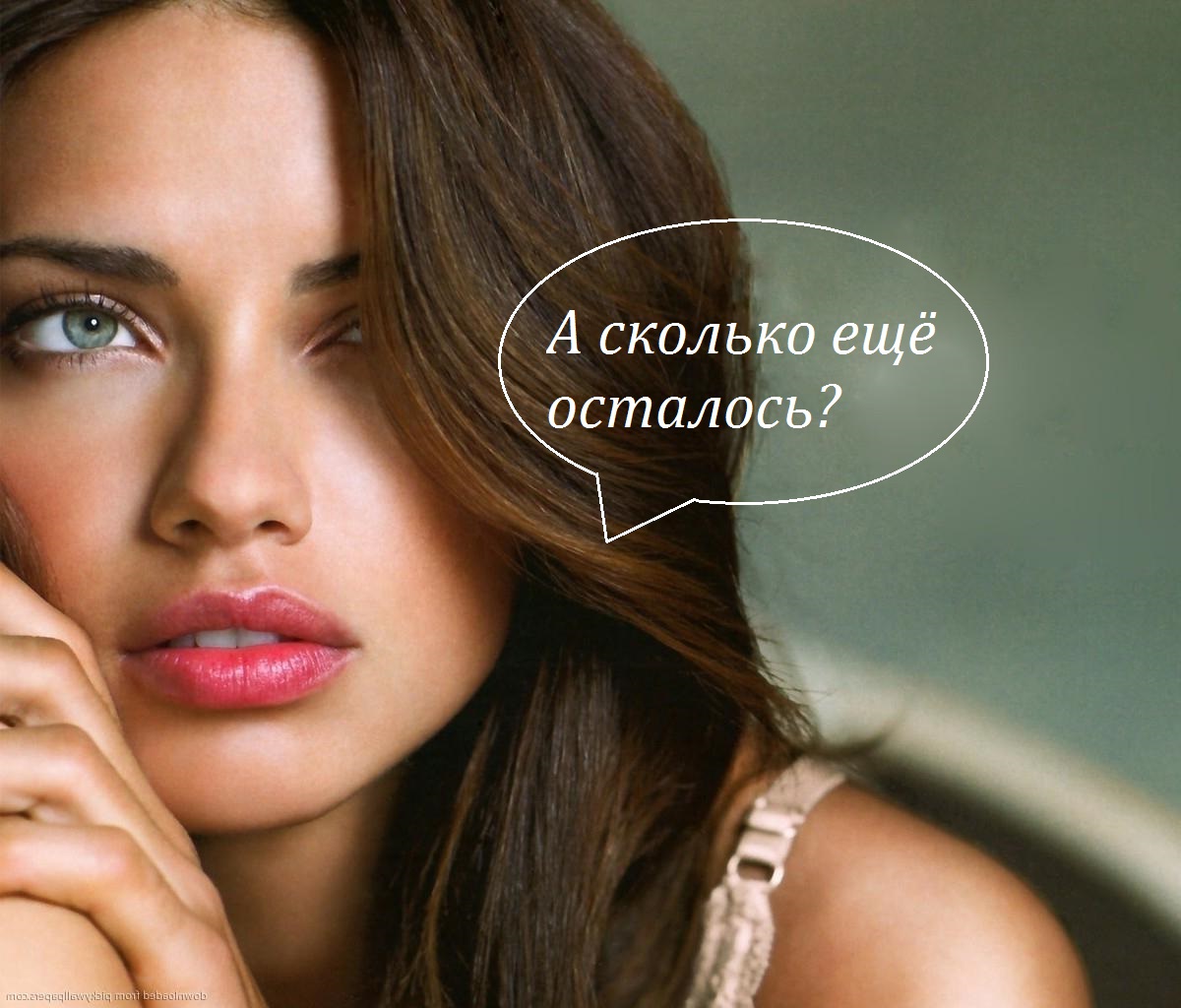